General Updates



August 4, 2023
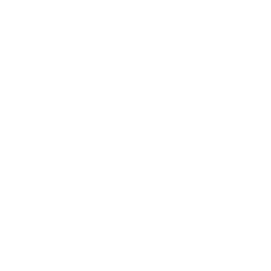 Agenda
Upcoming Redistricting Meeting Dates
Deadline Status
Next Steps & Competitiveness Measurements
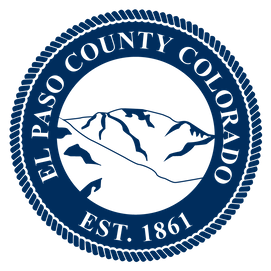 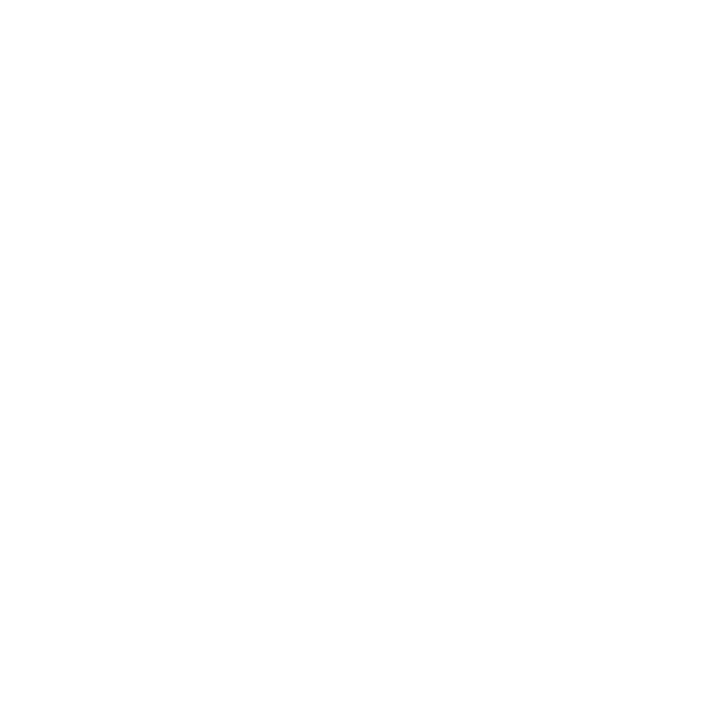 Next Redistricting Commission Meeting Dates
Next Redistricting 
Commission Meeting Dates
Tuesday, August 8, 2023; 1:00 pm
Purpose: designate finalist map options
Tuesday, August 15, 2023; 1:00 pm 
Purpose: adopt final map from among the finalists

Centennial Hall, 200 S. Cascade Ave., 
Colorado Springs, CO 80903
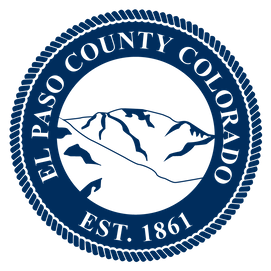 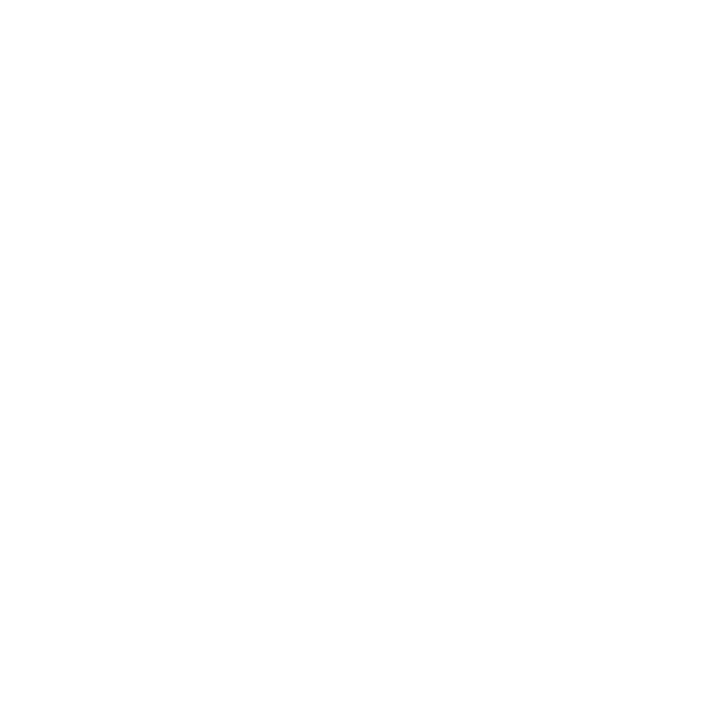 Deadline Status
July 24, 2023
Last day for public to submit plans via website
Aug 4, 2023
All five public hearings held (one in each Commissioner district)
May 12, 2023
Create website for residents 
to submit testimony & proposed maps
Deadline Status
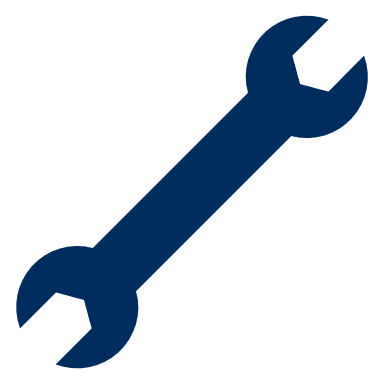 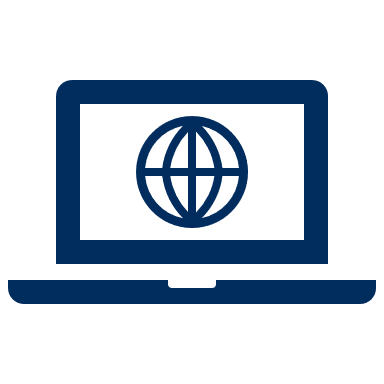 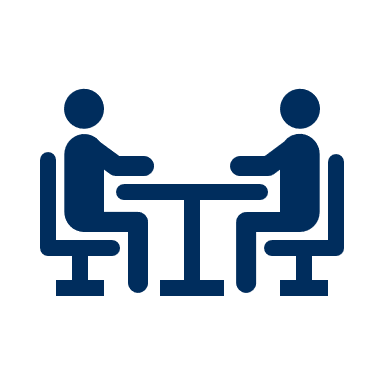 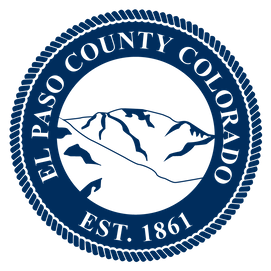 Completed
Completed
Completed
August 11, 2023
Last date for written public comment on proposals
August 15, 2023
Proposed date of 
final adoption of plan
August 8, 2023
Deadline for additional plans by redistricting commission
Deadline Status
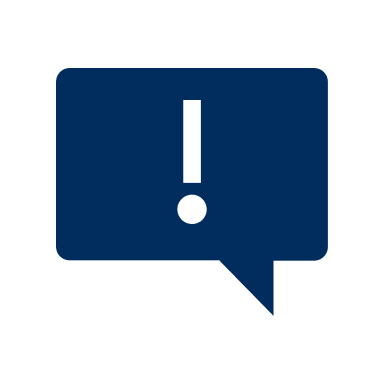 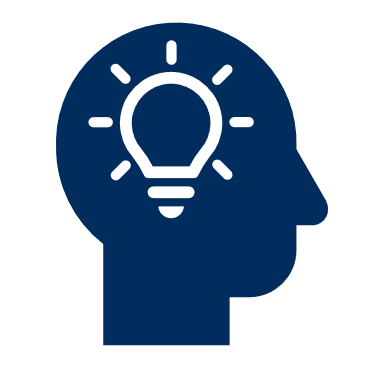 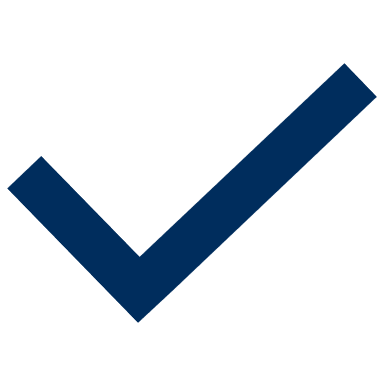 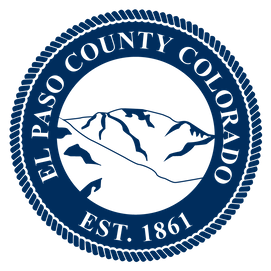 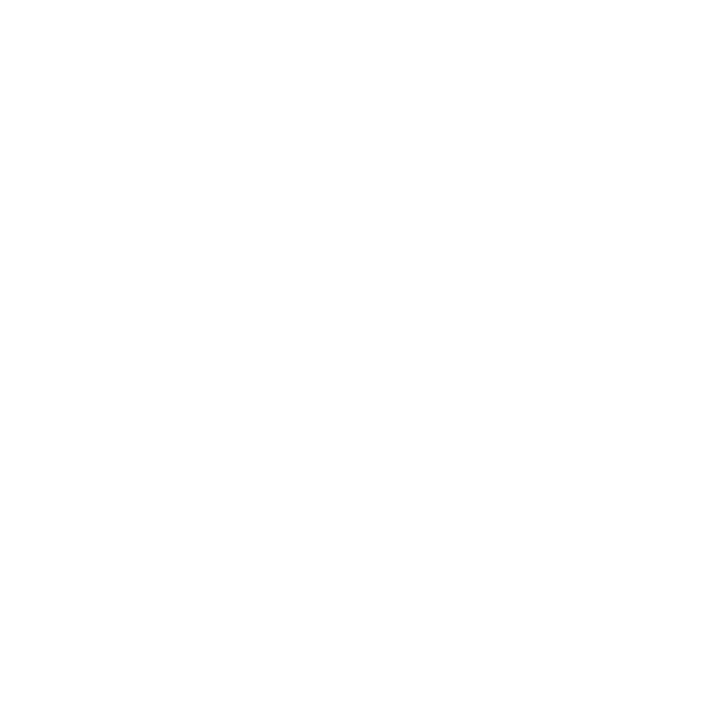 Next Steps & Competitiveness
Measurements
Next Steps & Competitiveness Measurements
Today’s meeting will be slightly different during the “Direction to Staff” portion.
As was always our plan for this meeting, staff will make any directed changes in the Esri tool immediately after direction is received.
There may be more time without someone speaking to allow for changes to be made and for the Commission to verify the intent has been captured correctly.
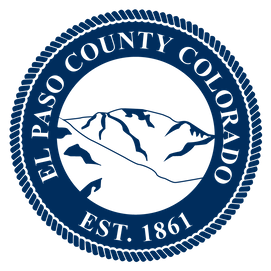 Next Steps & Competitiveness Measurements
On August 8, 2023, this Redistricting Commission will designate a number of finalist maps.
With all changes locked in, staff can measure additional indicators of competitiveness, including party registration and Cook PVI.
Cook PVI hasn’t been measured up until this point because it will take some time to align new precinct lines with precinct lines from 2016.
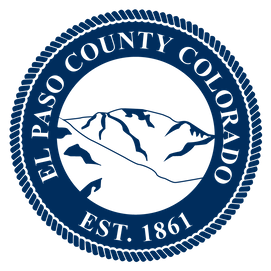 Competitiveness Measurements
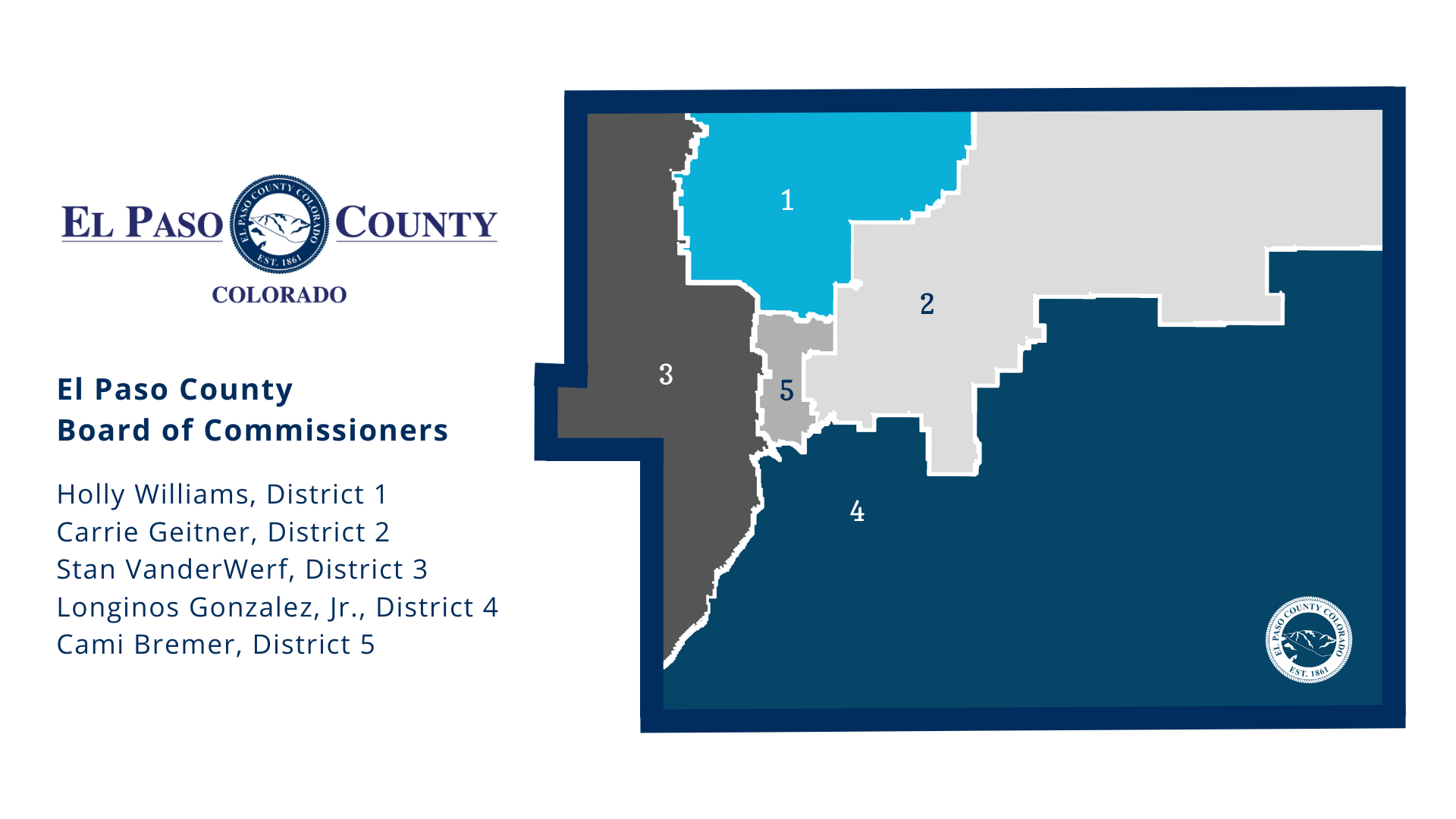 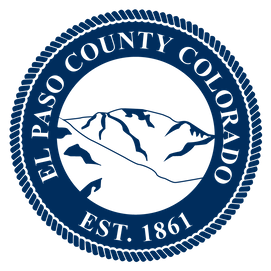 Competitiveness Measurements
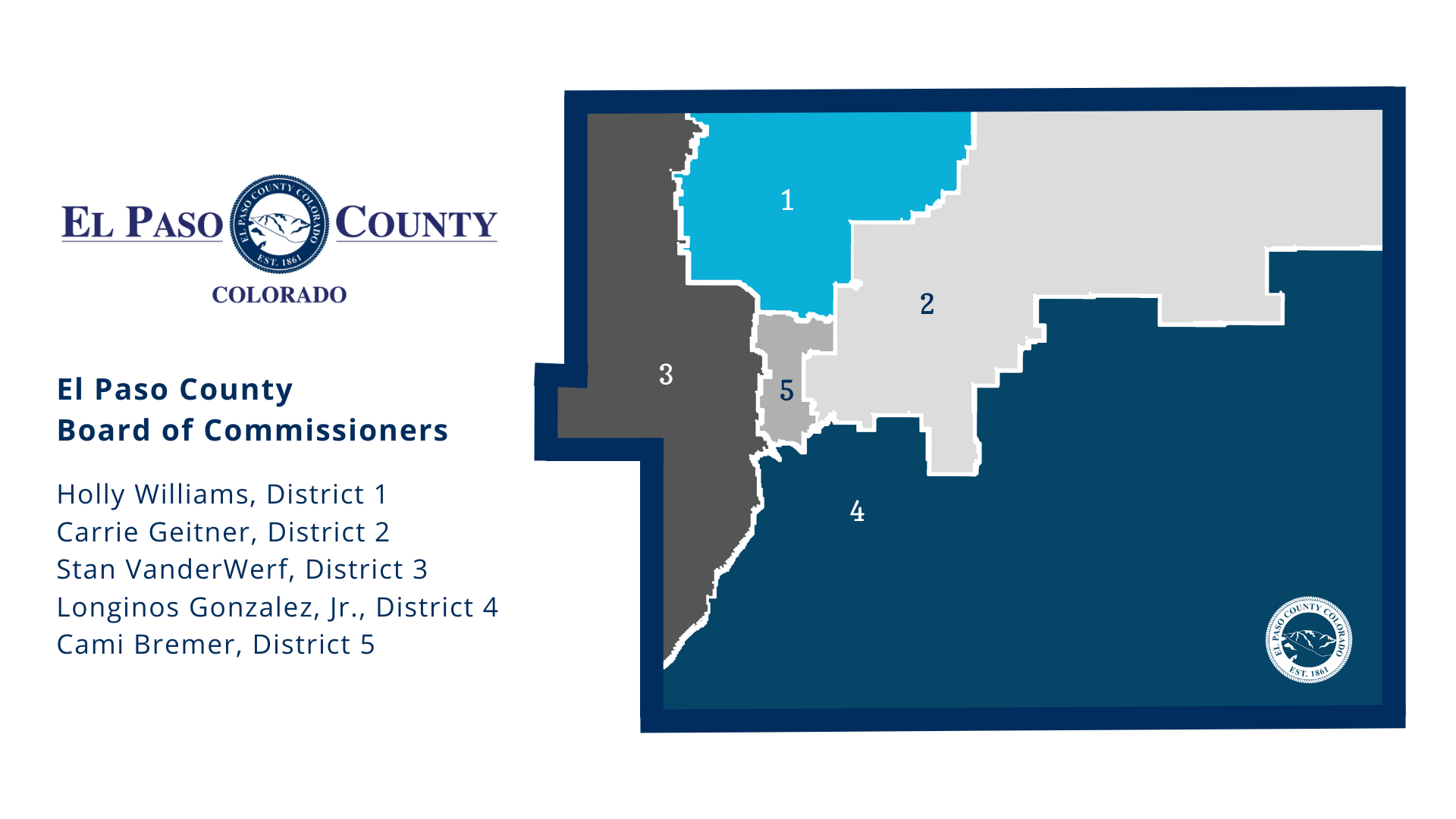 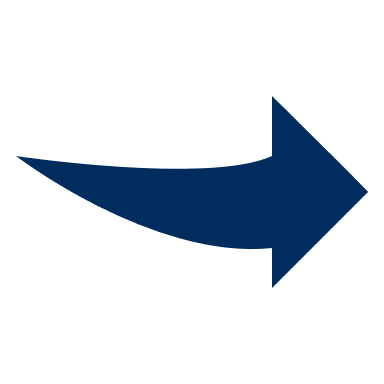 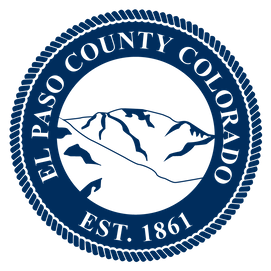 Competitiveness Measurements
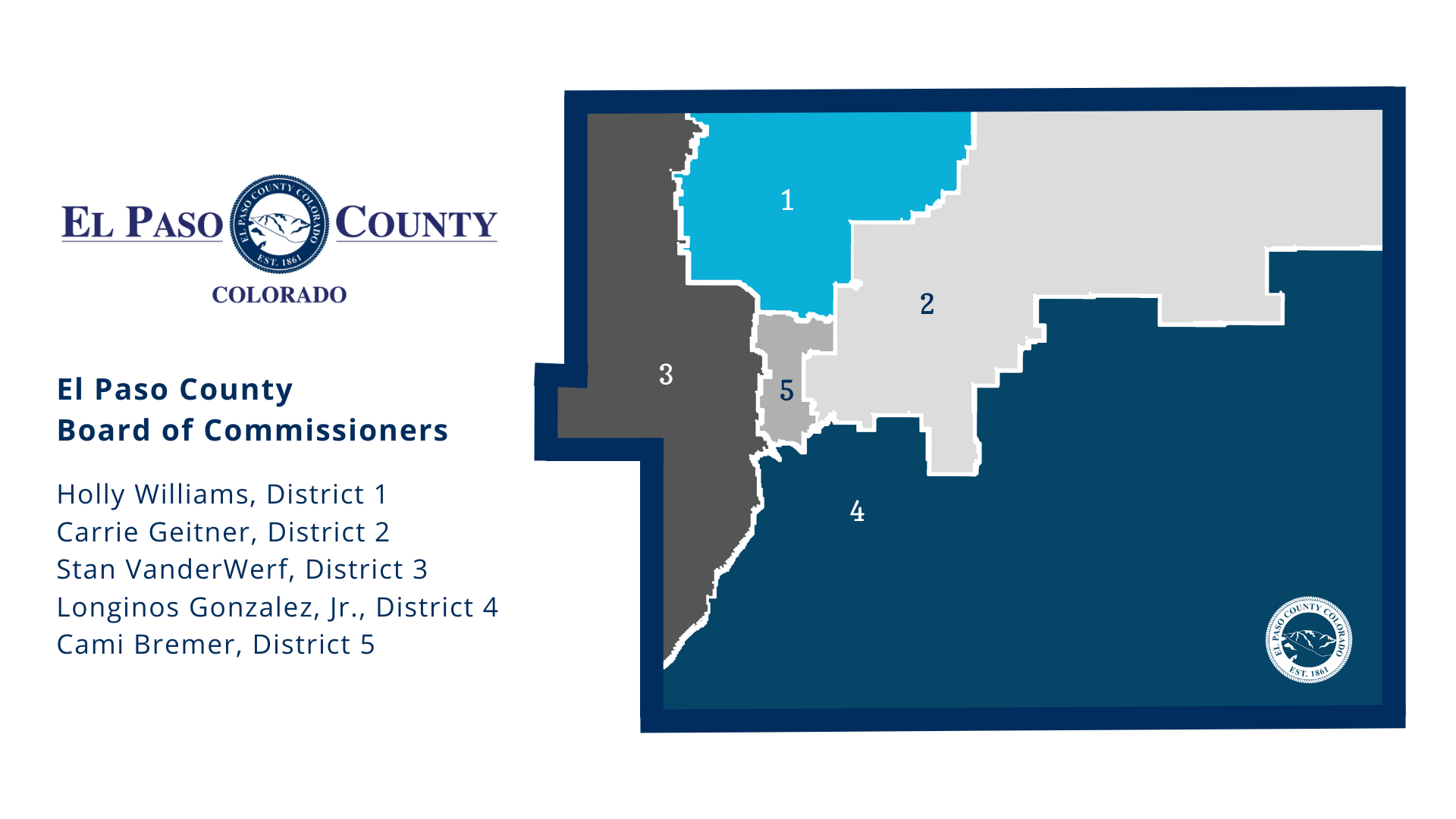 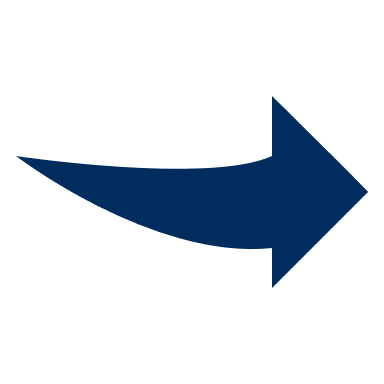 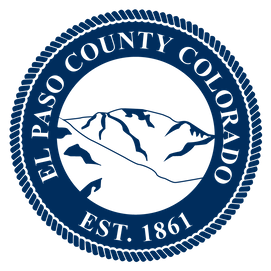 Next Steps & Competitiveness Measurements
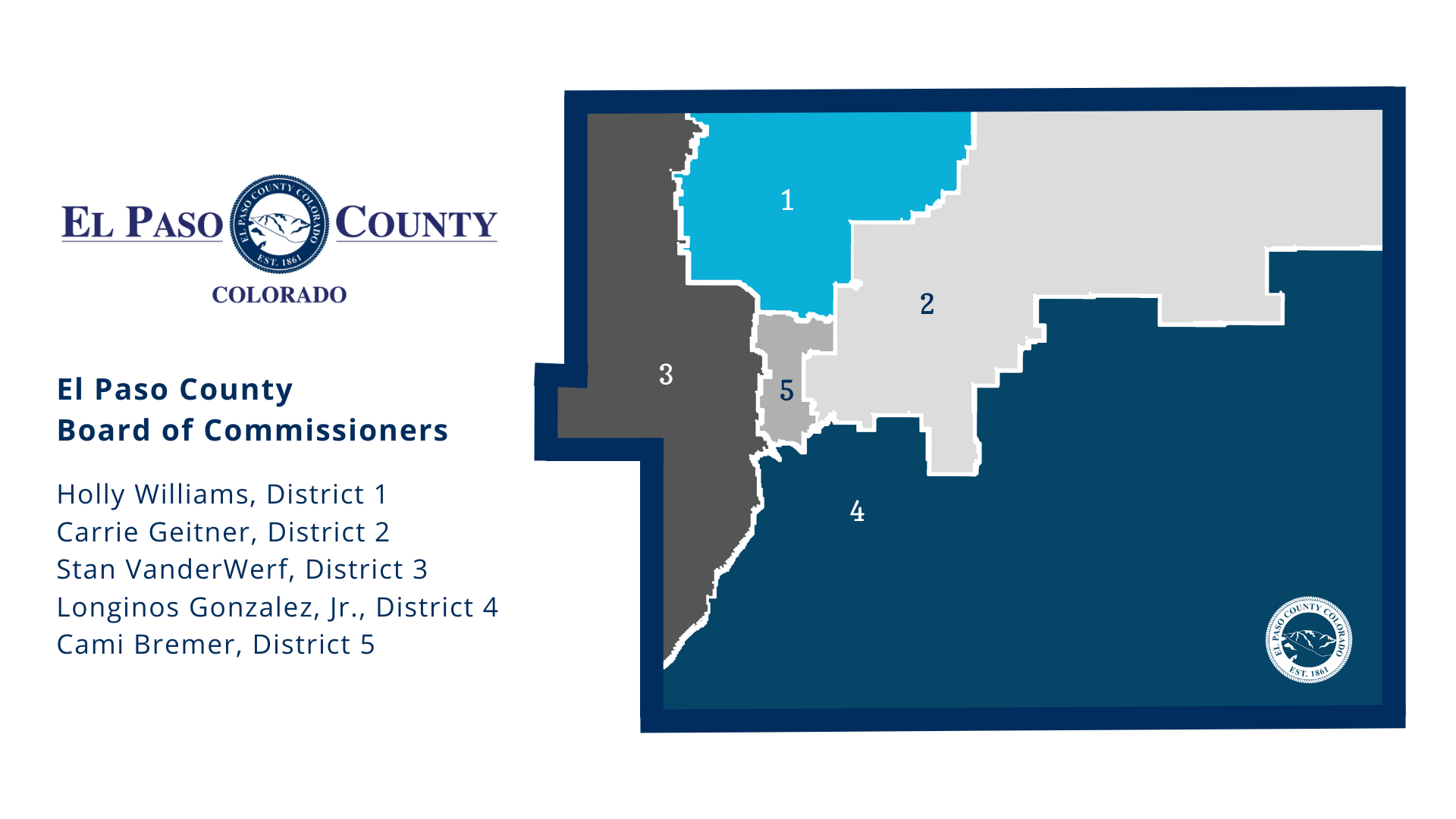 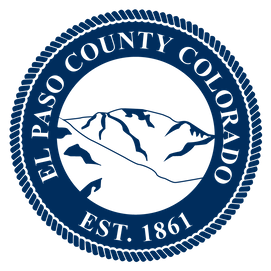 Questions?
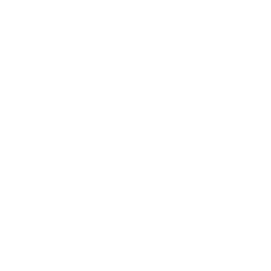